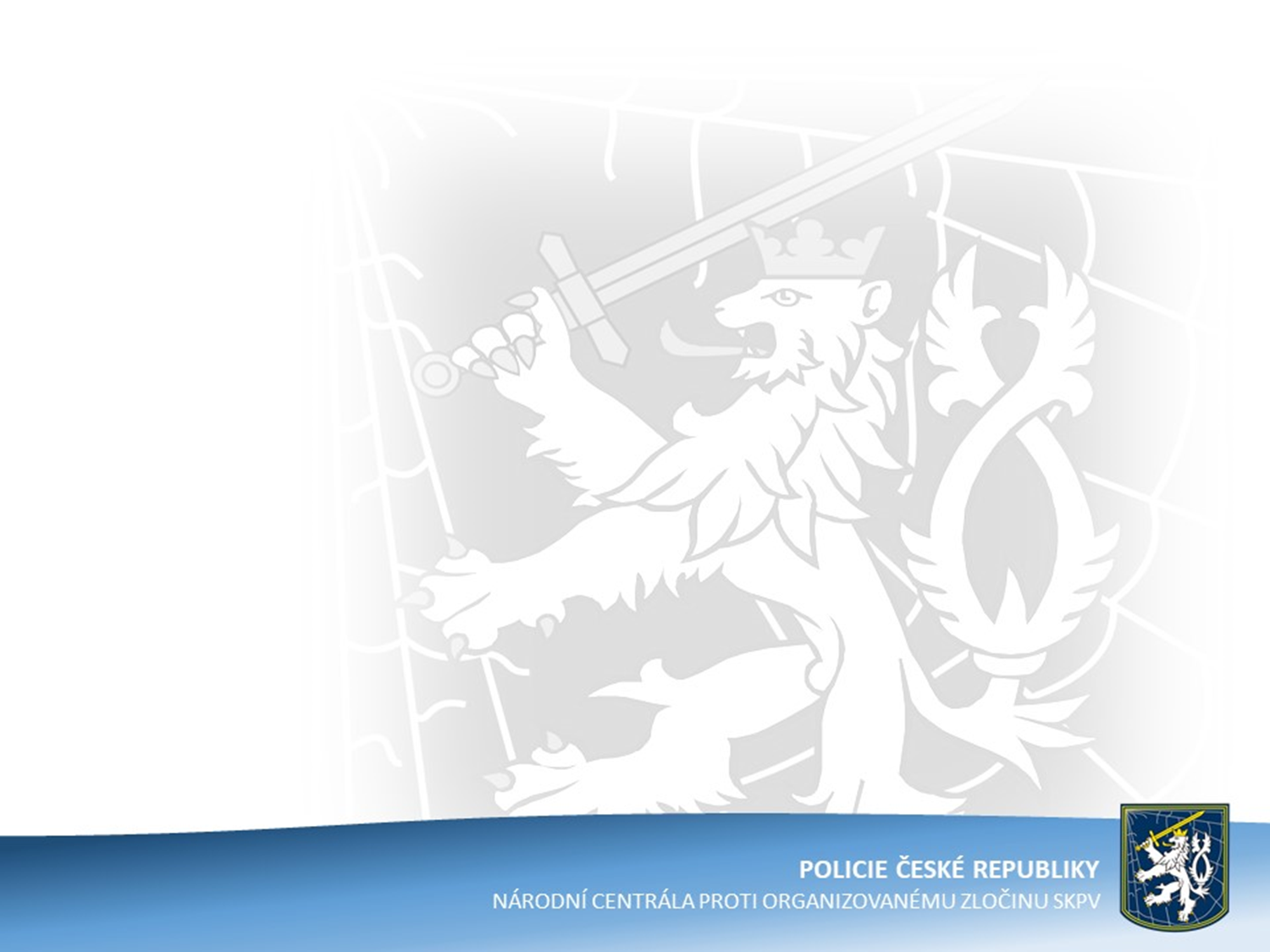 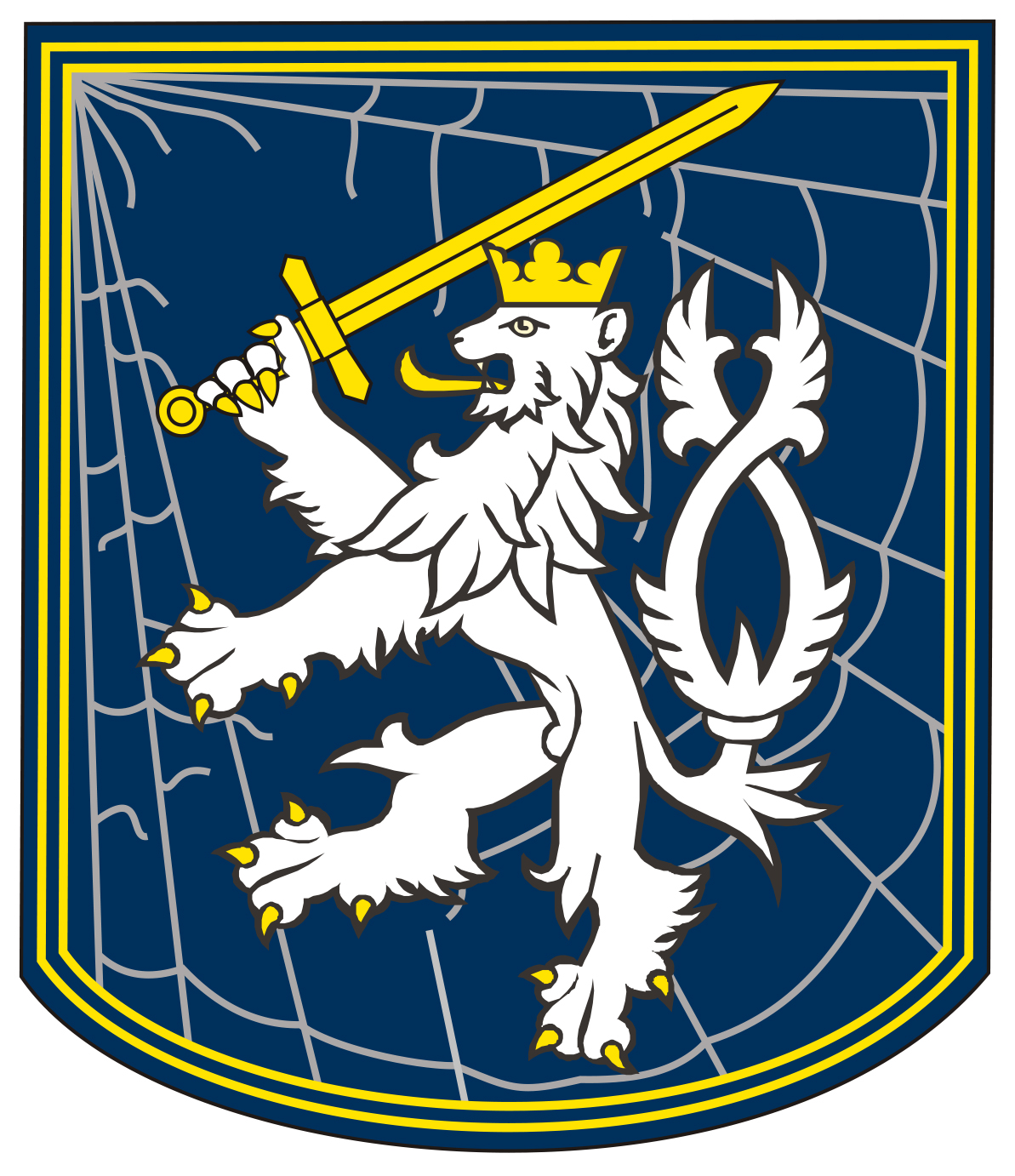 BEZPEČNOSTNÍ PREVENCE 
„VORY v ZAKONĚ“ a ČESKÁ REPUBLIKA
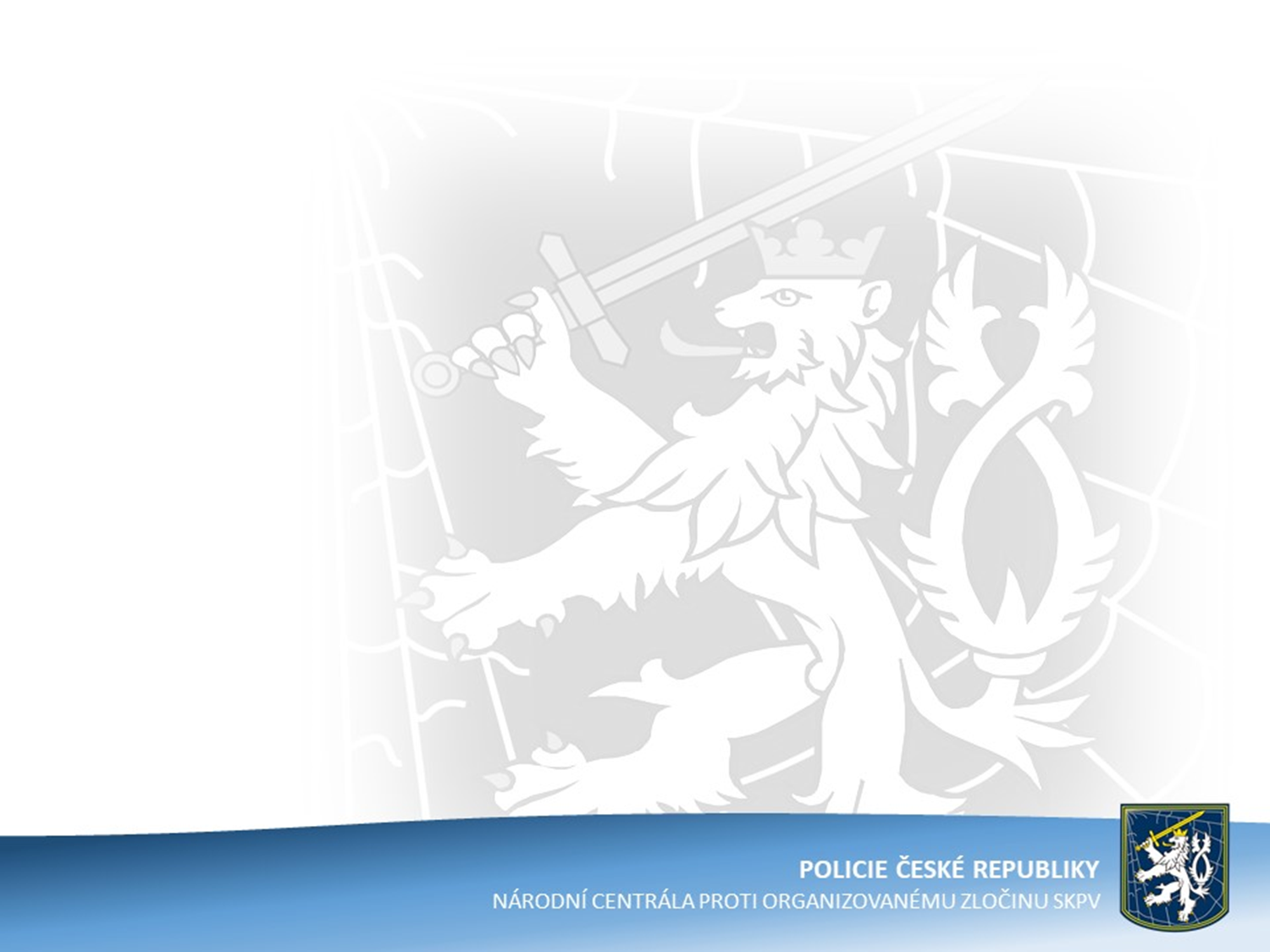 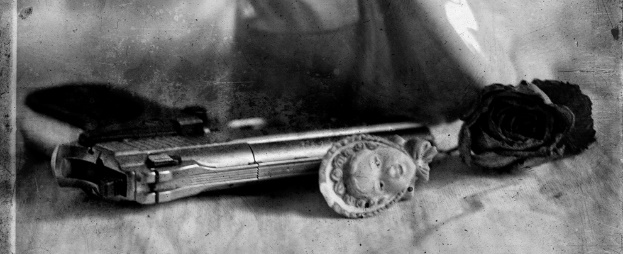 Odbor zahraničních zločineckých struktur „O3“
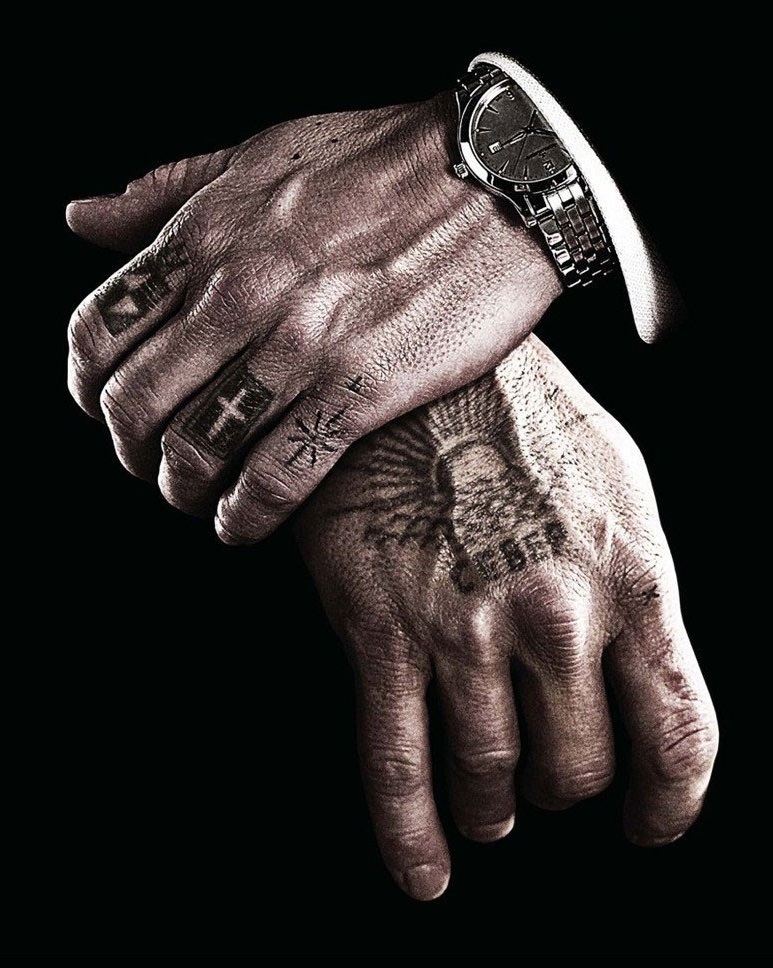 1. ODDĚLENÍ
BALKÁN
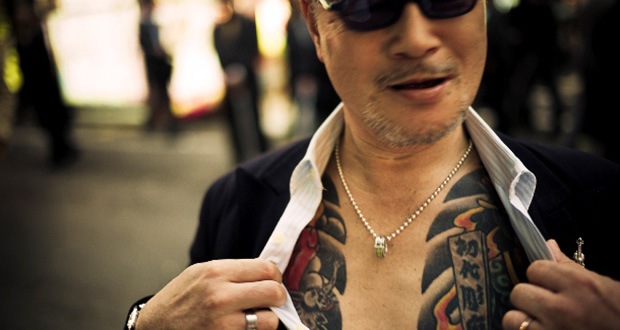 3. ODDĚLENÍ
ASIE
2. ODDĚLENÍ
BÝVALÝ SSSR
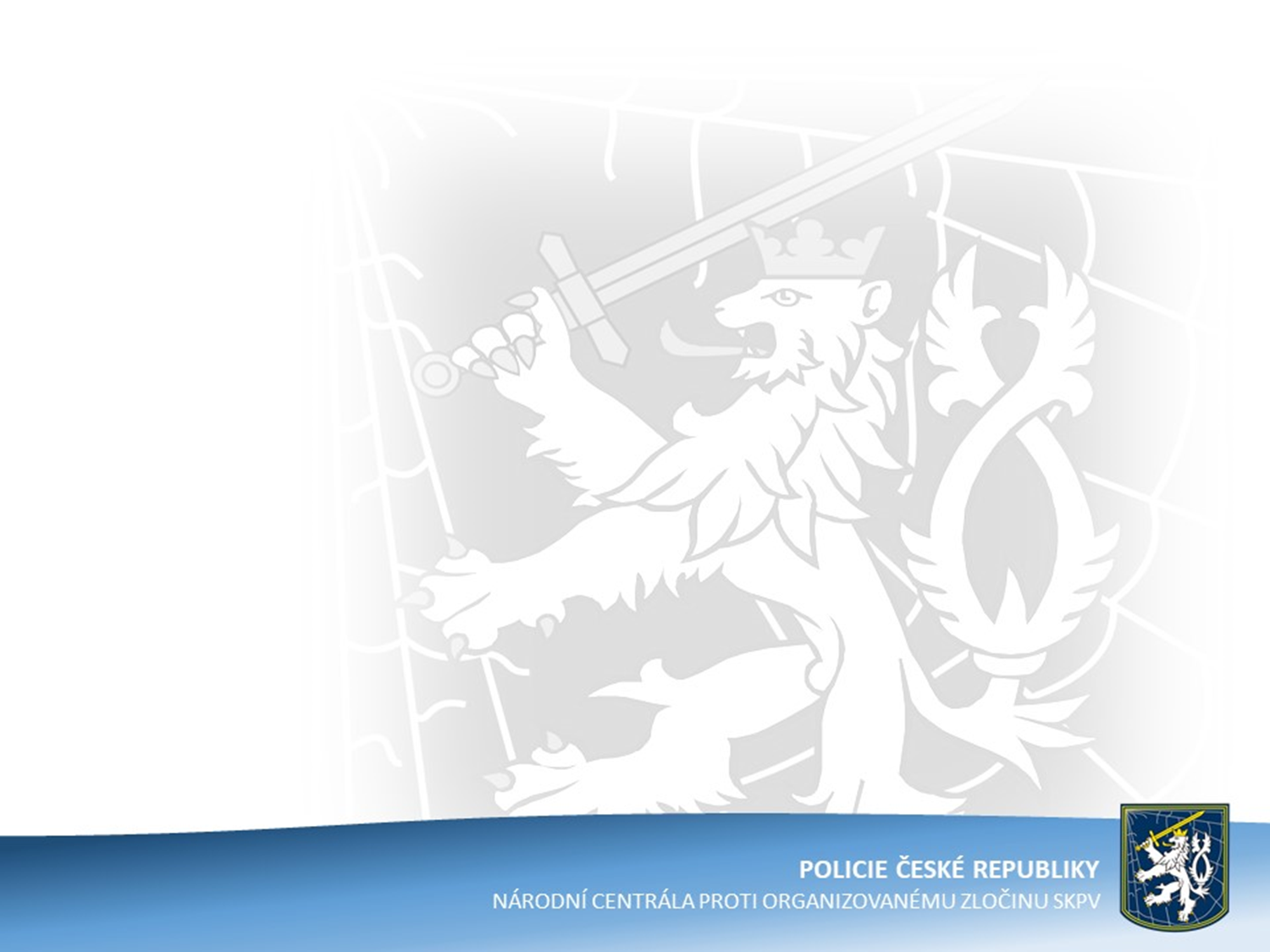 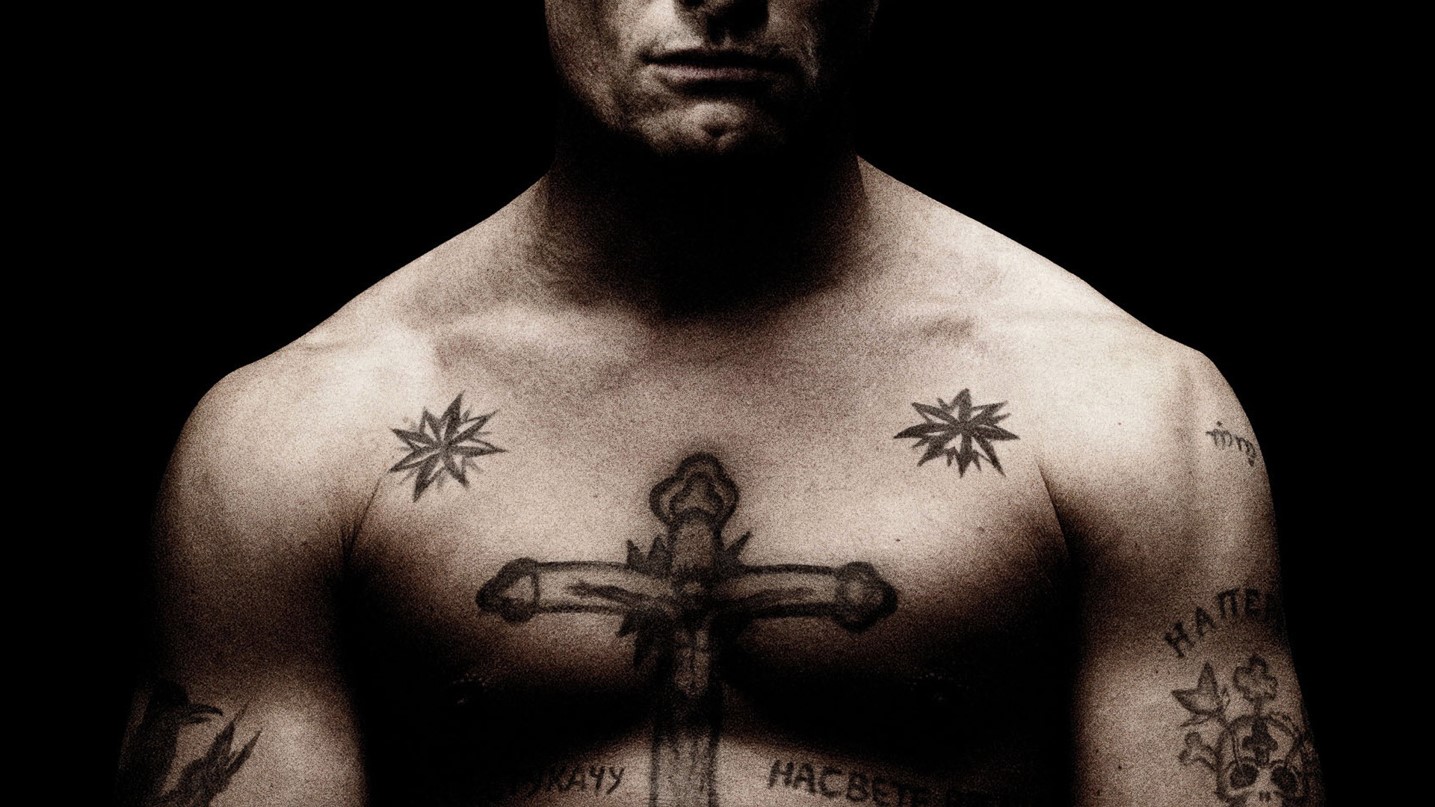 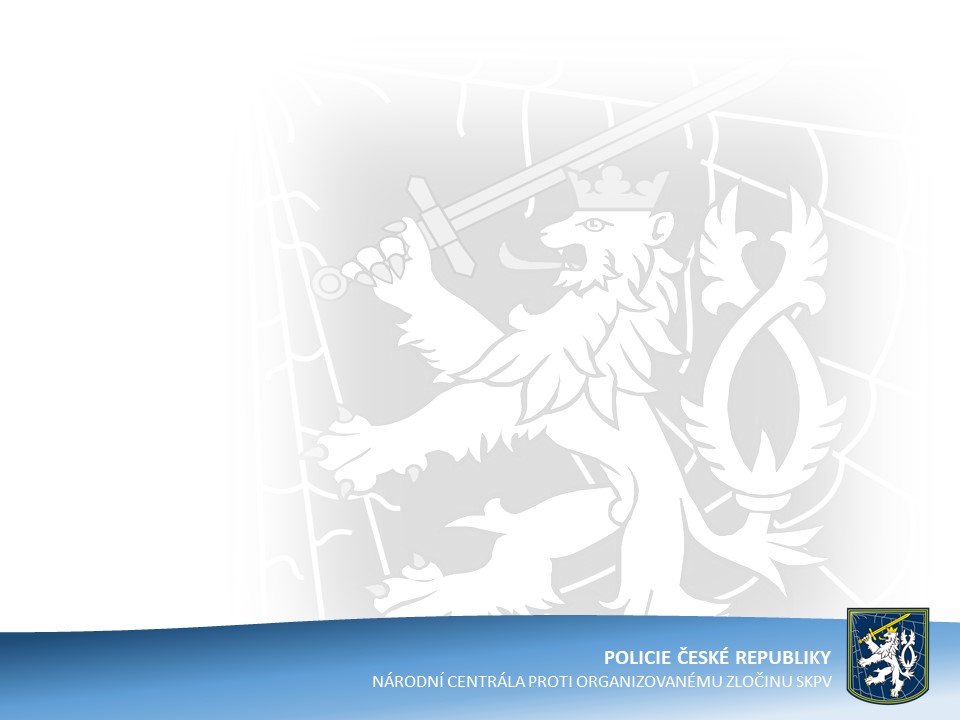 VORY v ZAKONĚ
ВОРЫ В ЗАКОНЕ
VOR v ZAKONĚ – kriminální autorita stojící na nejvyšším stupni v pomyslné hierarchii ruskojazyčného organizovaného zločinu
Po celém světě aktivně působí cca 750 VORŮ V ZAKONĚ. Přesný počet není znám. Jedná se o státní příslušníky: Gruzie,  Ruska, Ukrajiny, Arménie, Běloruska, Čečenska a Ázerbájdžánu.
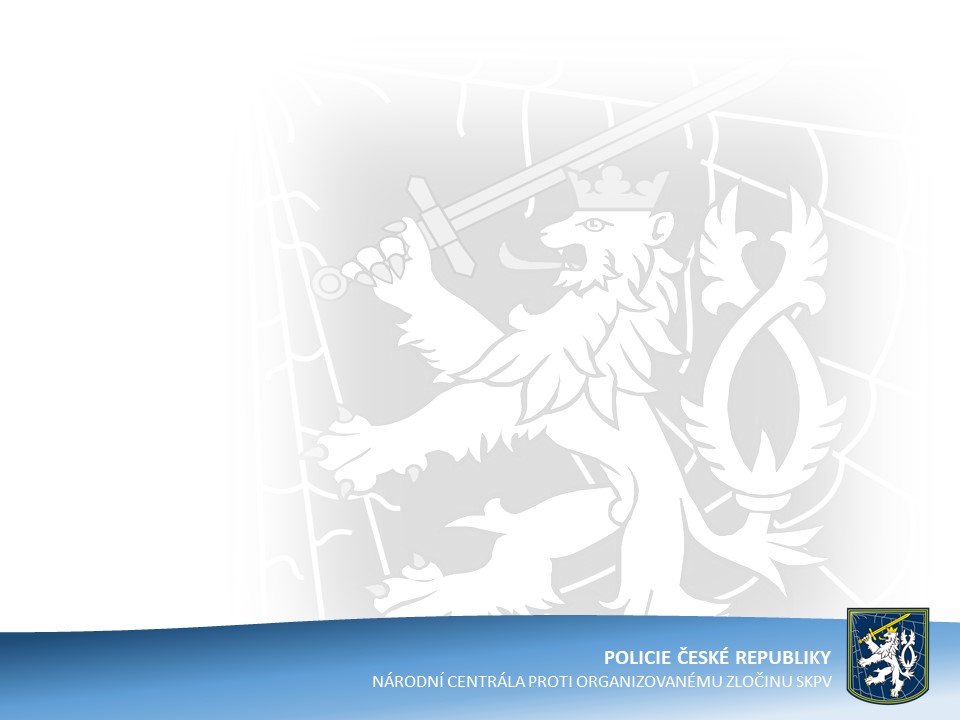 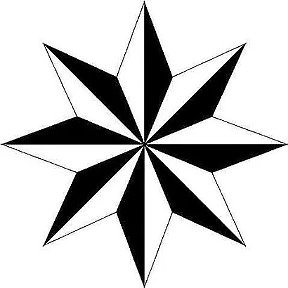 ZÁJMY „VOROVSKÉHO“ PROSTŘEDÍ VŮČI ČR
početné „ruskojazyčné“ diaspory,
respekt k vorovské tradici v místním prostředí,
jazyková a geografická blízkost,
vstupní brána do EU.
LEGALIZACE VÝNOSŮ
nespolupráce postsovětských států
zapojení tamních činitelů do legalizace 
mísení legálních a nelegálních finančních toků
2021 -Y.N. odmítla přepsat zpět majetek, který na ní účelově převedl člen Lvovské brigády
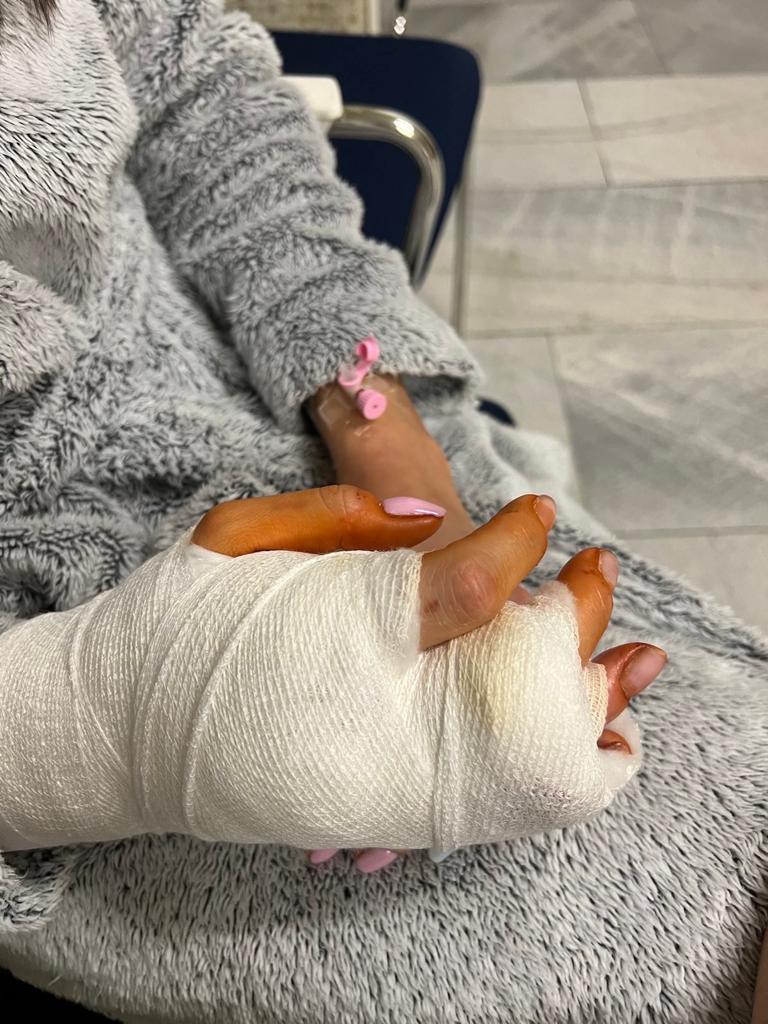 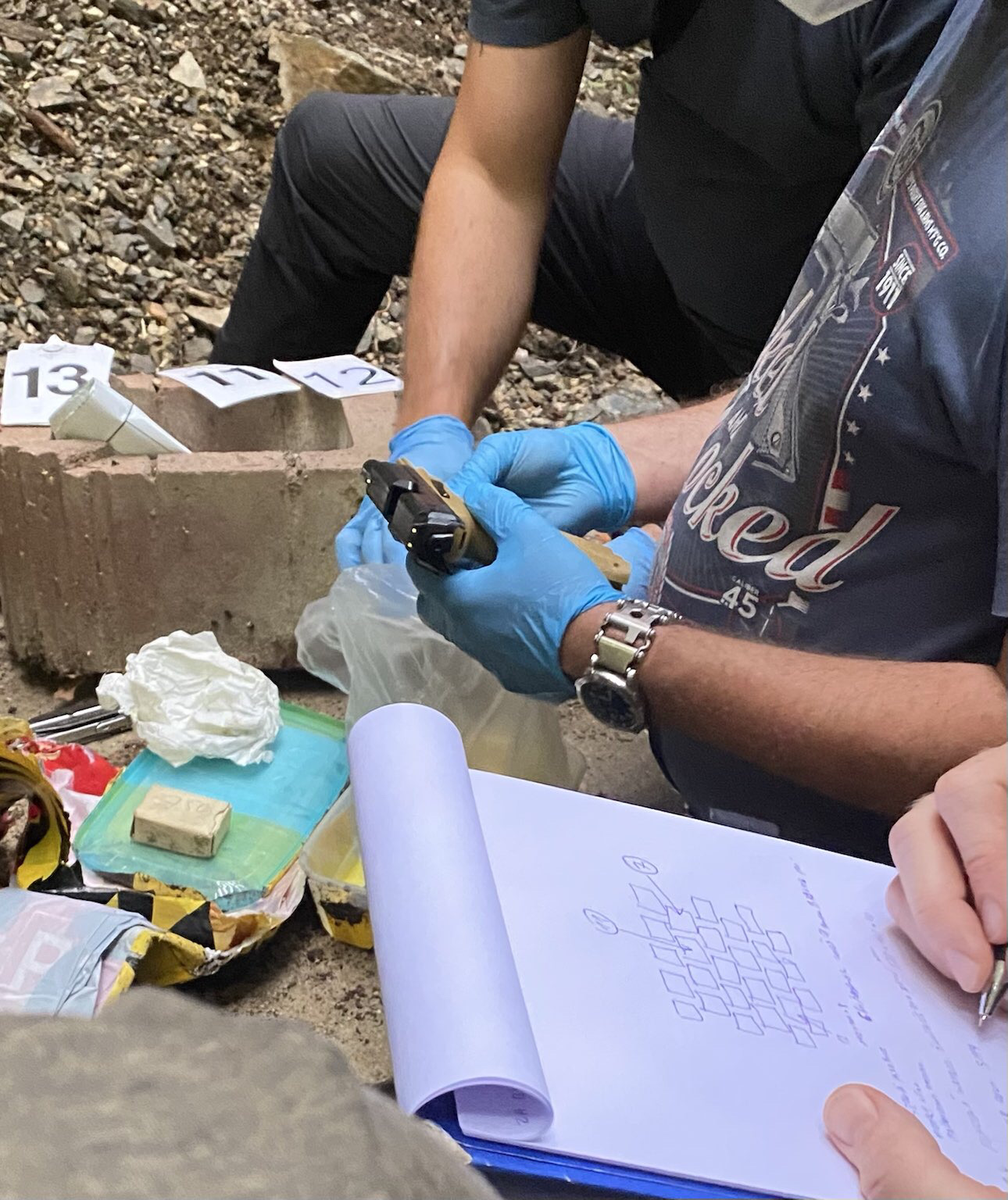 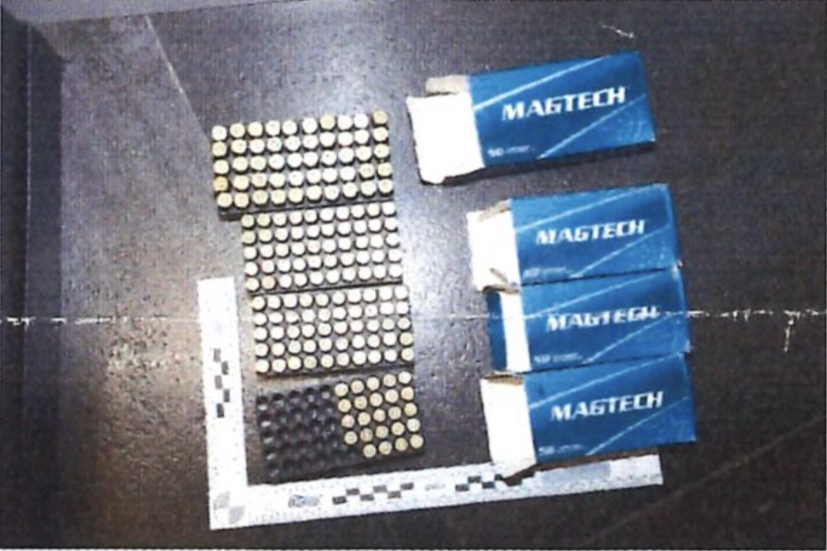 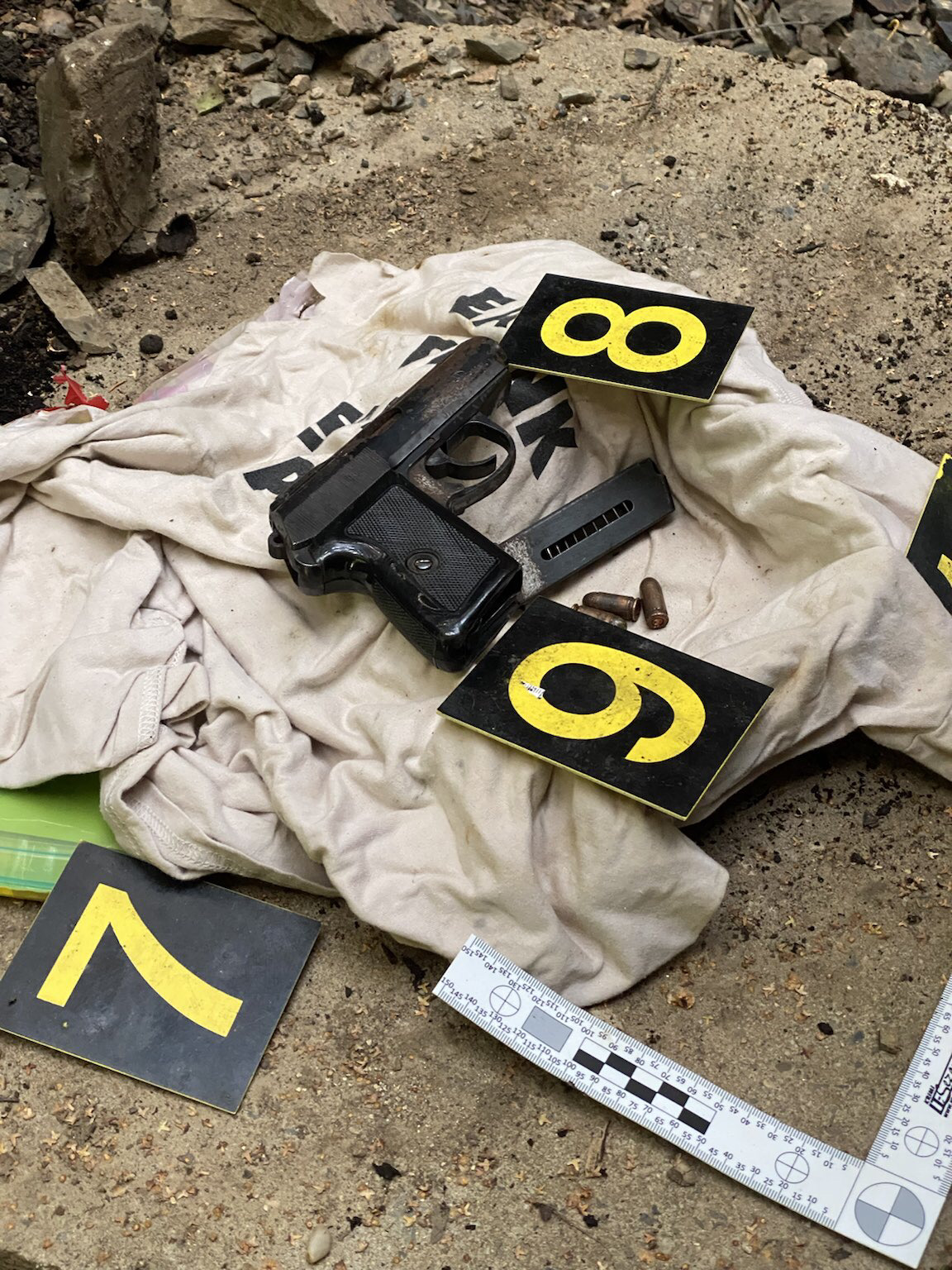 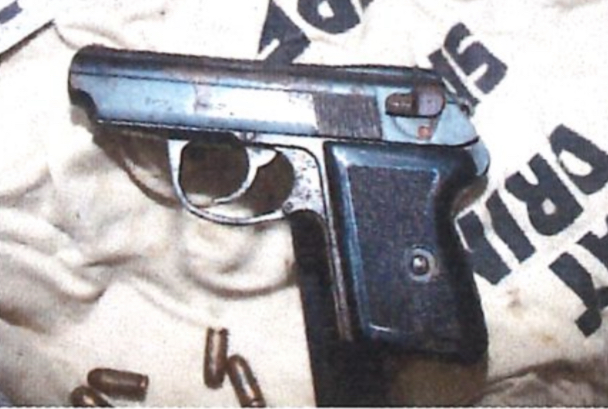 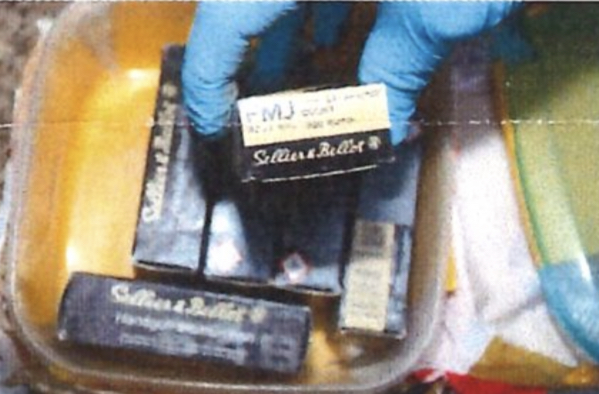 5
PROAKTIVNÍ PREVENTIVNÍ RESTRIKCE NCOZ
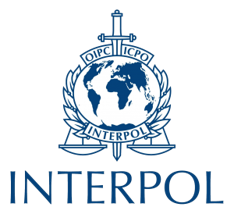 Projekt MILLENNIUM
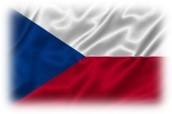 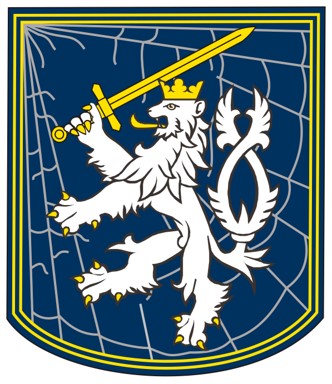 DALŠÍ ČINNOST – BEZPEČNOSTNÍ PREVENCE NCOZ
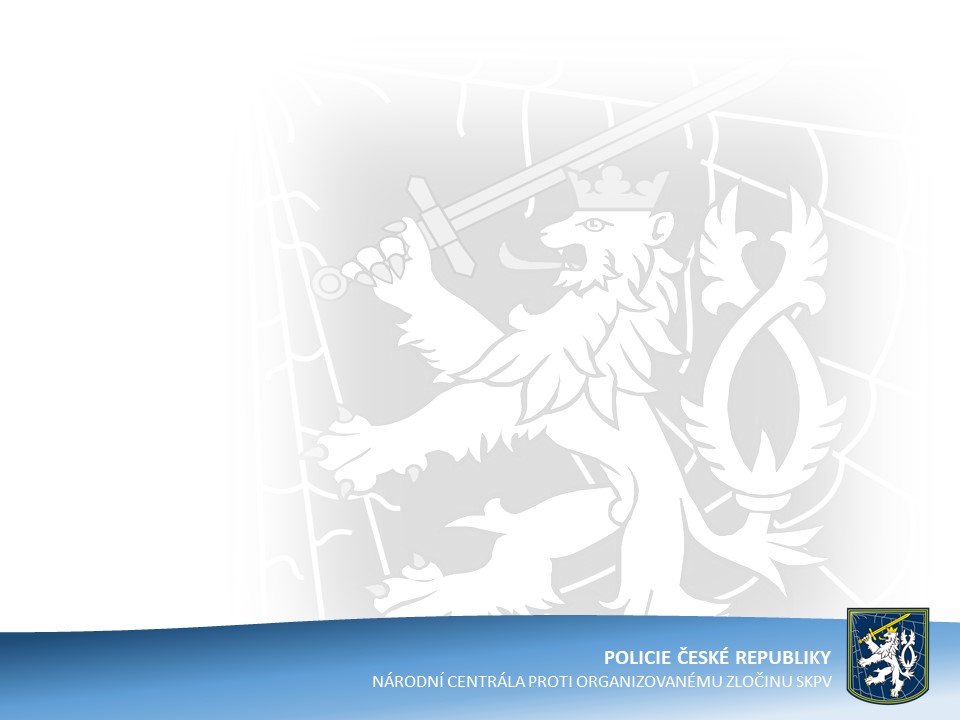 kromě zmíněných problematik řešíme i další agendy – podílíme se na bezpečnostním monitoringu komunit ve vztahu k současné válečné situaci na Ukrajině (rizika typu např. střety mezi UKR-RUS; TČ zaměřená na uprchlíky) či na sankční agendě (prověřování TČ obcházení sankcí; znalosti o ruském majetku z operativně pátrací činnosti; zkušenosti s mapováním skrytých vlastnických vazeb),

v oblasti bezpečnostní prevence existují závažné problémy ve velmi omezených možnostech zamezit pobyt/vstup na území ČR bezpečnostně rizikovým osobám  - nefunguje automaticky tak, že informace o závažné rizikovosti automaticky vedou k vyhoštění osoby z ČR – dokonce i tam, kde je tento proces zahájen, lze snadno využívat složitý systém správních řízení k velmi efektivnímu obcházení.
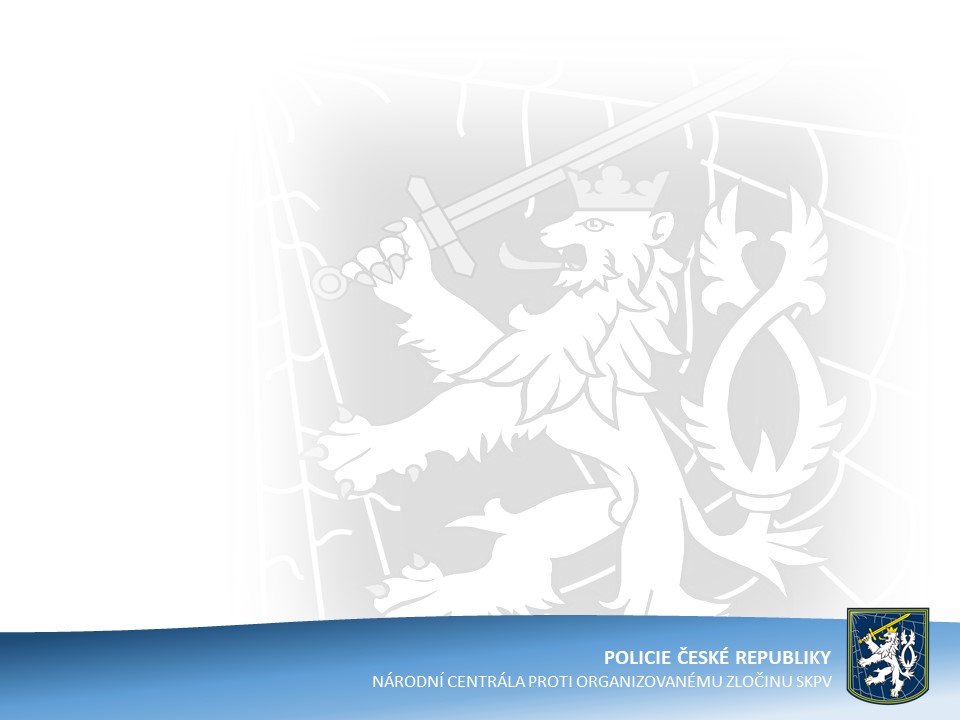 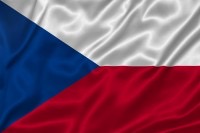 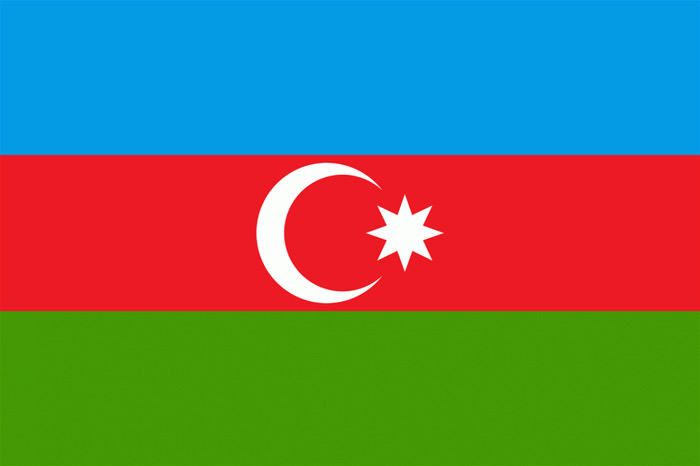 REALIZAČNÍ PŘÍPAD
Zadržení osoby dle „MZR“ dne 04.01.2023, PRAHA
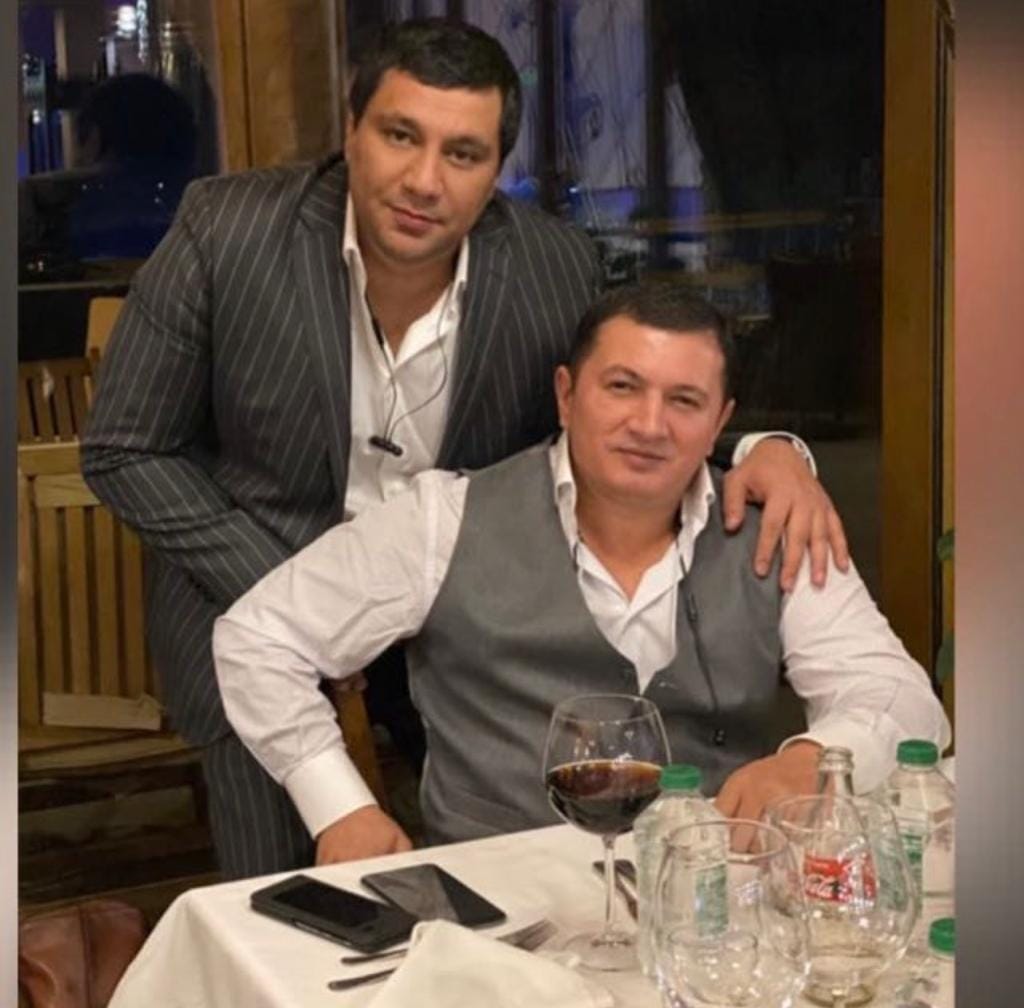 O. P.
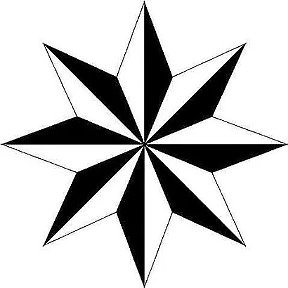 S. N.
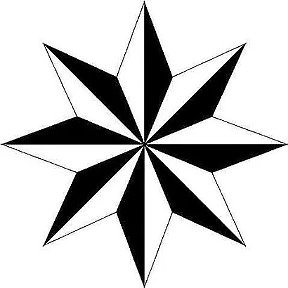 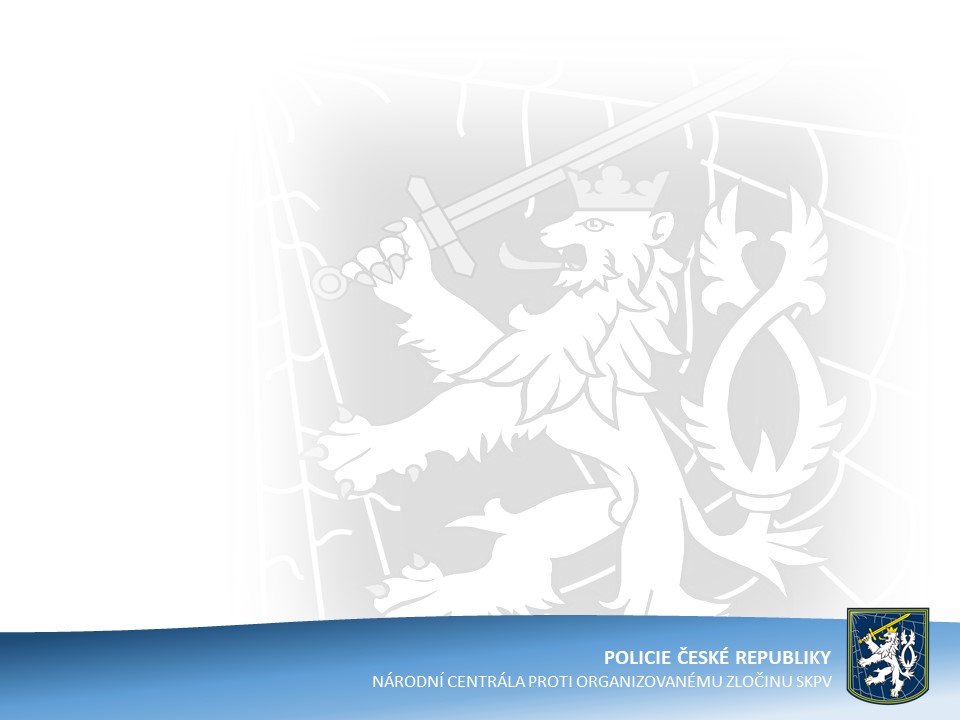 DĚKUJI za pozornost !!!
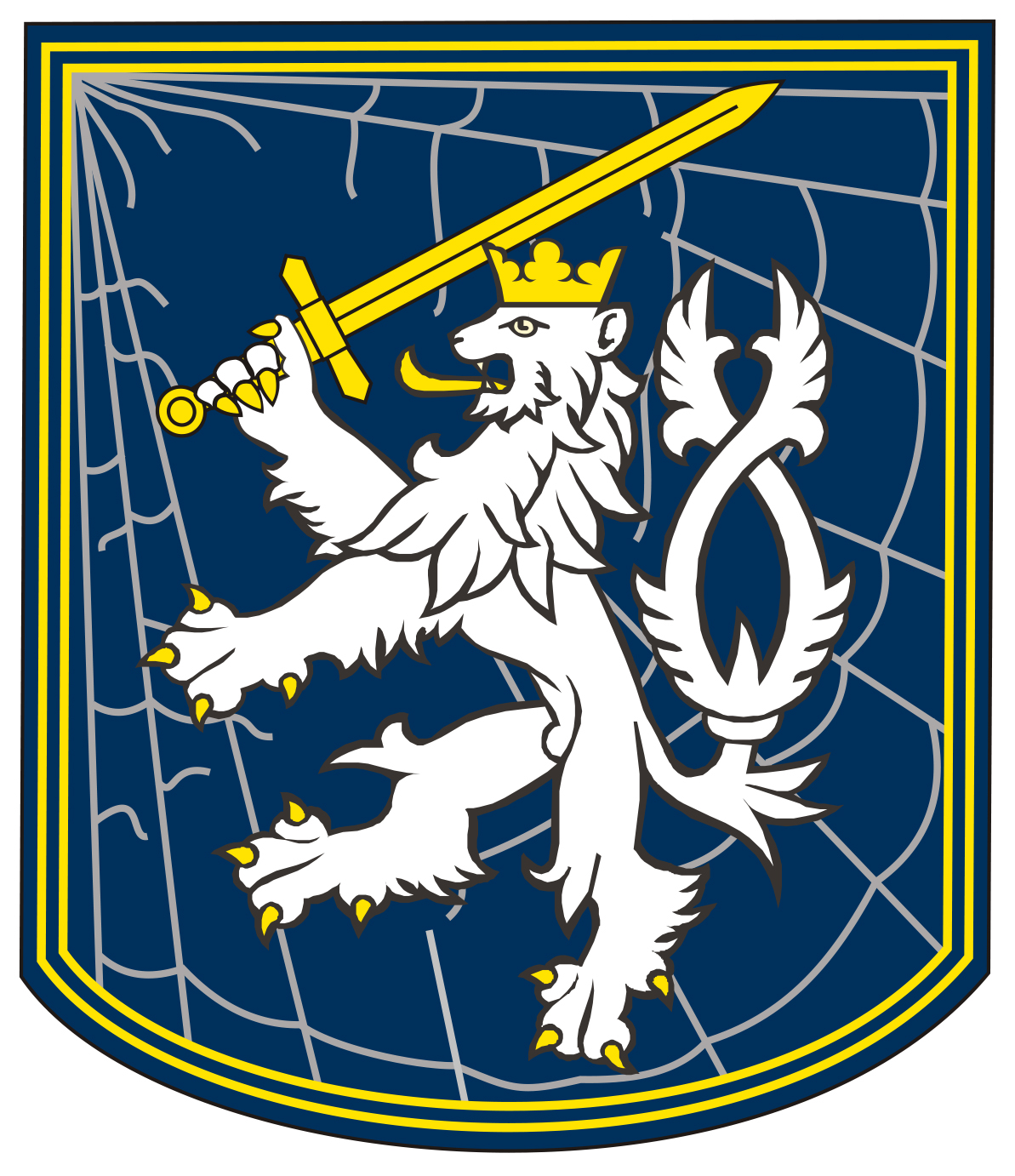 Finanční šetření
SEKCE ZLOČINECKÝCH STRUKTUR
Odbor zahraničních zločineckých struktur
NCOZ